PADLET
Tutorial per corso formazione “Applicazioni per la didattica” a.s. 2017/2018 tutor Piva Mariagrazia
corso di formazione "Applicazioni per la didattica" ins. Piva Mariagrazia a.s. 2017/2018 I.C. "Via di Casalotti 259"
Padlet è una Applicazione Web che consente di raccogliere facilmente in un’unica pagina online, contenuti multimediali da pubblicare e condividere .
E’ una vera e propria“bacheca virtuale” sulla quale possiamo caricare e posizionare dove vogliamo qualsiasi tipo di file: immagini, pdf, video o links per accedere a siti o ad altri servizi online condivisibili. 
Il primo vantaggio è la facilità di utilizzo, perché con un semplice doppio click si apre la finestra contestuale per procedere con l’inserimento del nostro post e dei rispettivi allegati (oppure si può utilizzare la procedura di trascinamento del file , dal nostro PC alla “bacheca”).
corso di formazione "Applicazioni per la didattica" ins. Piva Mariagrazia a.s. 2017/2018 I.C. "Via di Casalotti 259"
Padlet offre differenti opzioni di visualizzazione e condivisione: si può rendere privato il nostro Padlet, pubblico, o protetto con una password. Si può condividere il link e permettere a chi accede di inserire il proprio post oppure si possono abilitare delle persone specifiche tramite a-mail e indicare un moderatore che avrà la possibilità non solo di visualizzare e modificare i contenuti del Wall ma anche quella di approvare le modifiche apportate dagli altri collaboratori. Queste diverse possibilità rendono interessante l'uso di Padlet nella didattica perché consentono di creare gruppi di studenti che lavorino in modalità collaborativa e online su un progetto.
corso di formazione "Applicazioni per la didattica" ins. Piva Mariagrazia a.s. 2017/2018 I.C. "Via di Casalotti 259"
L’utilizzo è semplice e intuitivo:
 Accedere al sito https://it.padlet.com/ e procedere con la registrazione
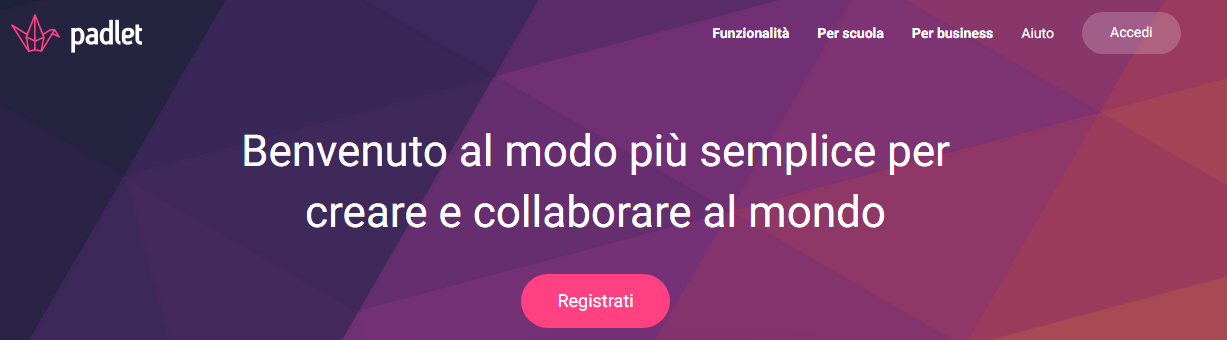 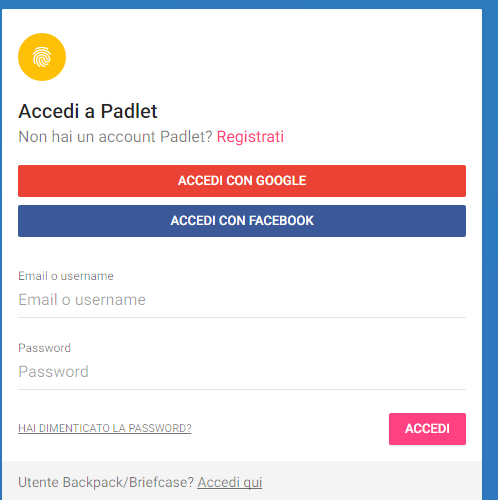 corso di formazione "Applicazioni per la didattica" ins. Piva Mariagrazia a.s. 2017/2018 I.C. "Via di Casalotti 259"
“Benvenuto” nella bacheca, che suddivide in spazi specifici sia l’elenco dei Padlet già creati sia tutto quello che è stato inserito: collaboratori, files, collegamenti … inoltre in Attività sono raggruppate le informazioni riguardanti l’avvenuto inserimento di post.







Clicca sul pulsante “crea nuovo padlet”
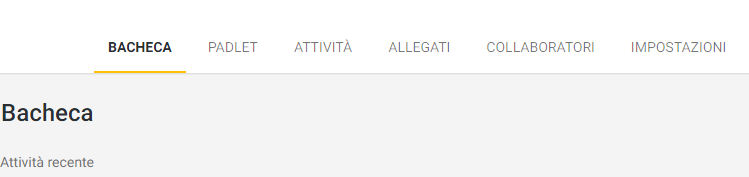 corso di formazione "Applicazioni per la didattica" ins. Piva Mariagrazia a.s. 2017/2018 I.C. "Via di Casalotti 259"
Selezionare la modalità per organizzare i post: se clicchi su “Anteprima” potrai visualizzare e scegliere la modalità che meglio si presta ad organizzare i tuoi contenuti
Si apre il tuo padlet: avrà un titolo di defoult che potrai cambiare digitando il tuo titolo nella finestra a destra. Potrai aggiungere una breve descrizione del tuo padlet. Scorrendo verso il basso potrai scegliere il “wallpaper”, ovvero lo sfondo: scorrere l’elenco dei diversi motivi proposti e cliccare su quello preferito. Se clicchi su Altro si aprirà una nuova finestra con altri sfondi e avrai la possibilità di aggiungere una tua immagine. In ogni momento, semplicemente cliccando in alto su Modifica, potrai cambiare il wallaper, il titolo e la descrizione . Potrai abbinare un’icona al tuo padlet che si collocherà a sinistra. Scorrendo ancora, apparirà l’indirizzo del padlet.
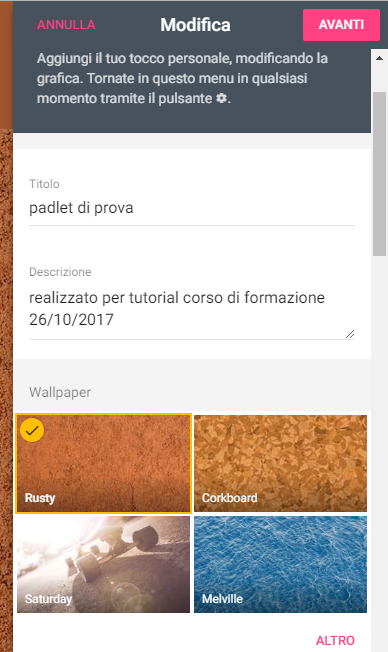 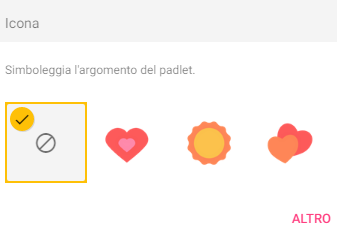 corso di formazione "Applicazioni per la didattica" ins. Piva Mariagrazia a.s. 2017/2018 I.C. "Via di Casalotti 259"
Cliccando su AVANTI potrò scegliere le impostazioni per la privacy:
Privato
Protetto da password 
Segreto 
Pubblico 
Puoi aggiungere i nominativi di chi potrà collaborare 
o modificare il tuo padlet.
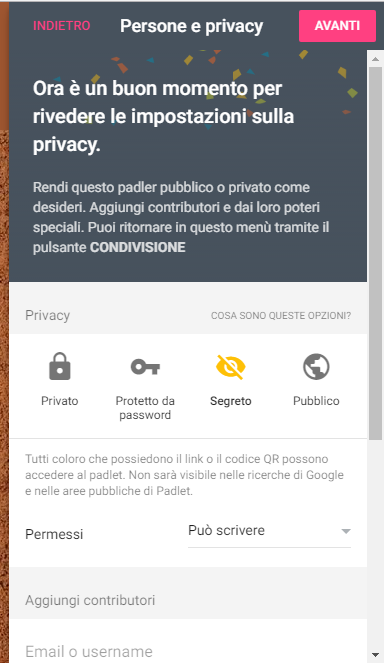 corso di formazione "Applicazioni per la didattica" ins. Piva Mariagrazia a.s. 2017/2018 I.C. "Via di Casalotti 259"
Clicca su AVANTI e siamo pronti per inserire i post
Doppio click e inseriamo in libertà







    La prima riga del post è per il titolo, mentre poi posso inserire una breve descrizione dei contenuti. Il simbolo del cestino mi consente di eliminare il post.
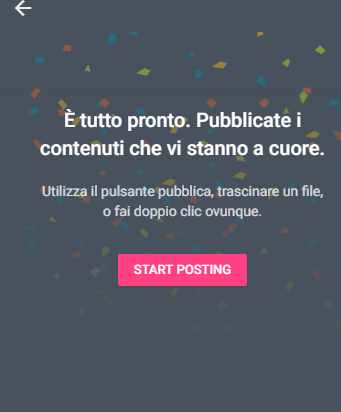 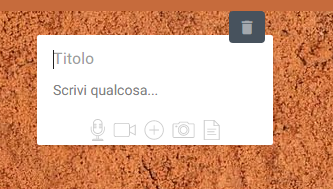 corso di formazione "Applicazioni per la didattica" ins. Piva Mariagrazia a.s. 2017/2018 I.C. "Via di Casalotti 259"
I simboli in basso al post indicano le diverse opzioni per gli allegati:
1- collegamento a qualsiasi link (siti, servizi online, video)
2- caricamento di files (word, pdf, mp3…) con la procedura di upload
3- inserimento di foto istantanea da webcam
L’utente che ha i permessi di inserire i post non potrà più modificarli o eliminarli dopo essere uscito dal Padlet, mentre l’Amministratore potrà intervenire su tutti i post in ogni momento.
corso di formazione "Applicazioni per la didattica" ins. Piva Mariagrazia a.s. 2017/2018 I.C. "Via di Casalotti 259"
Una volta inseriti i contenuti, in alto a destra del post, 
compariranno tre simboli: 
1-una matita che consente di apportare 
modifiche al post
2-  cestino, per eliminare il post
3- tre puntini per altre azioni
Se vorrai rivedere o modificare qualche impostazione, clicca sulla rotella in alto a destra o sui puntini. Avrai a disposizione tutte le opzioni precedentemente presentate: potrai cambiare il formato, il titolo, copiare il padlet, condividere ecc.
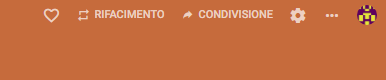 corso di formazione "Applicazioni per la didattica" ins. Piva Mariagrazia a.s. 2017/2018 I.C. "Via di Casalotti 259"